EL CAMBIO CLIMÁTICO.
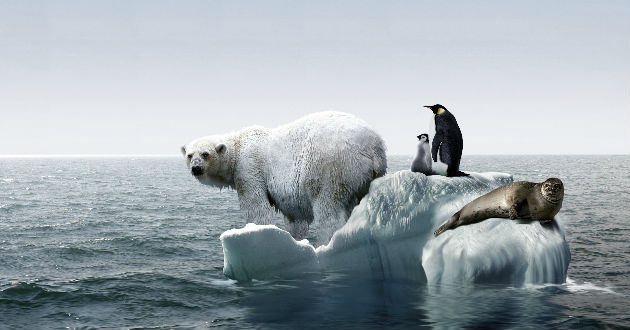 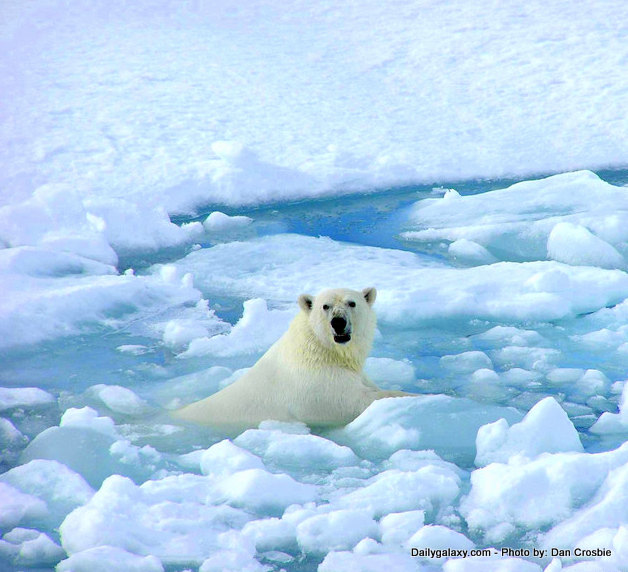 Alumno: Gary Lisandro Cachimuel Cotacachi
Curso: 4ºC
Área: Ciencias Sociales.
Maestra: Loli Caballero.
ÍNDICE:

1-¿QUÉ ES EL CAMBIO CLIMÁTICO.
2-CAUSAS.
3-CONSECUENCIAS.
4-MEDIDAS PARA REDUCIRLO.
5-OPINIÓN.
1-¿QUÉ ES EL CAMBIO CLIMÁTICO?
El cambio climático es la mayor amenaza medioambiental a la que se enfrenta la humanidad.
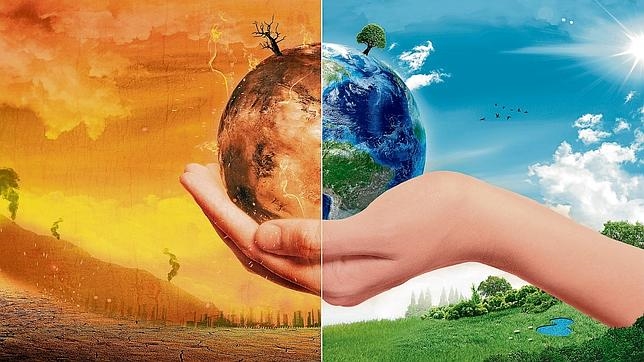 2-CAUSAS
Usamos  muchos coches.
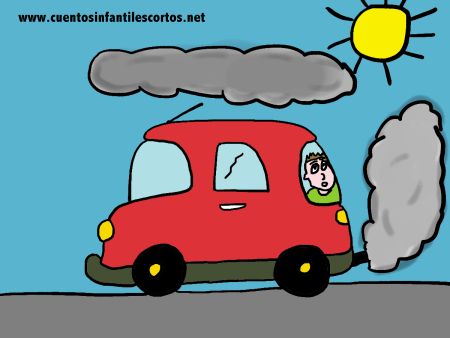 Gastamos mucha agua.
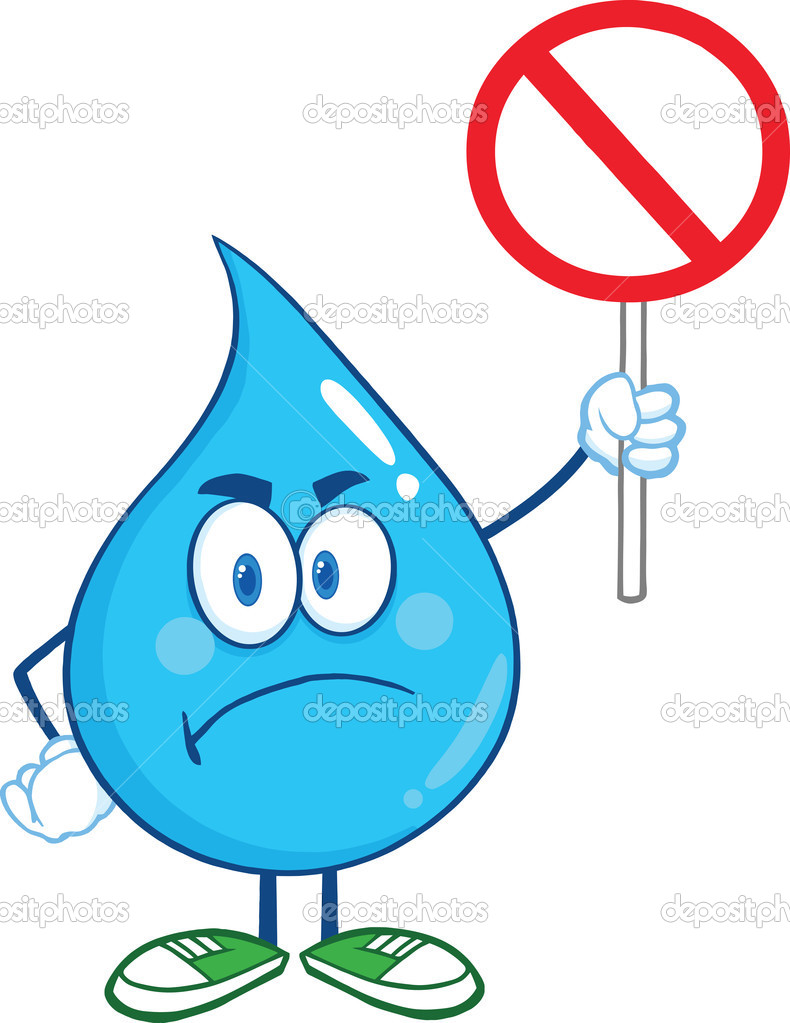 El tabaco contamina
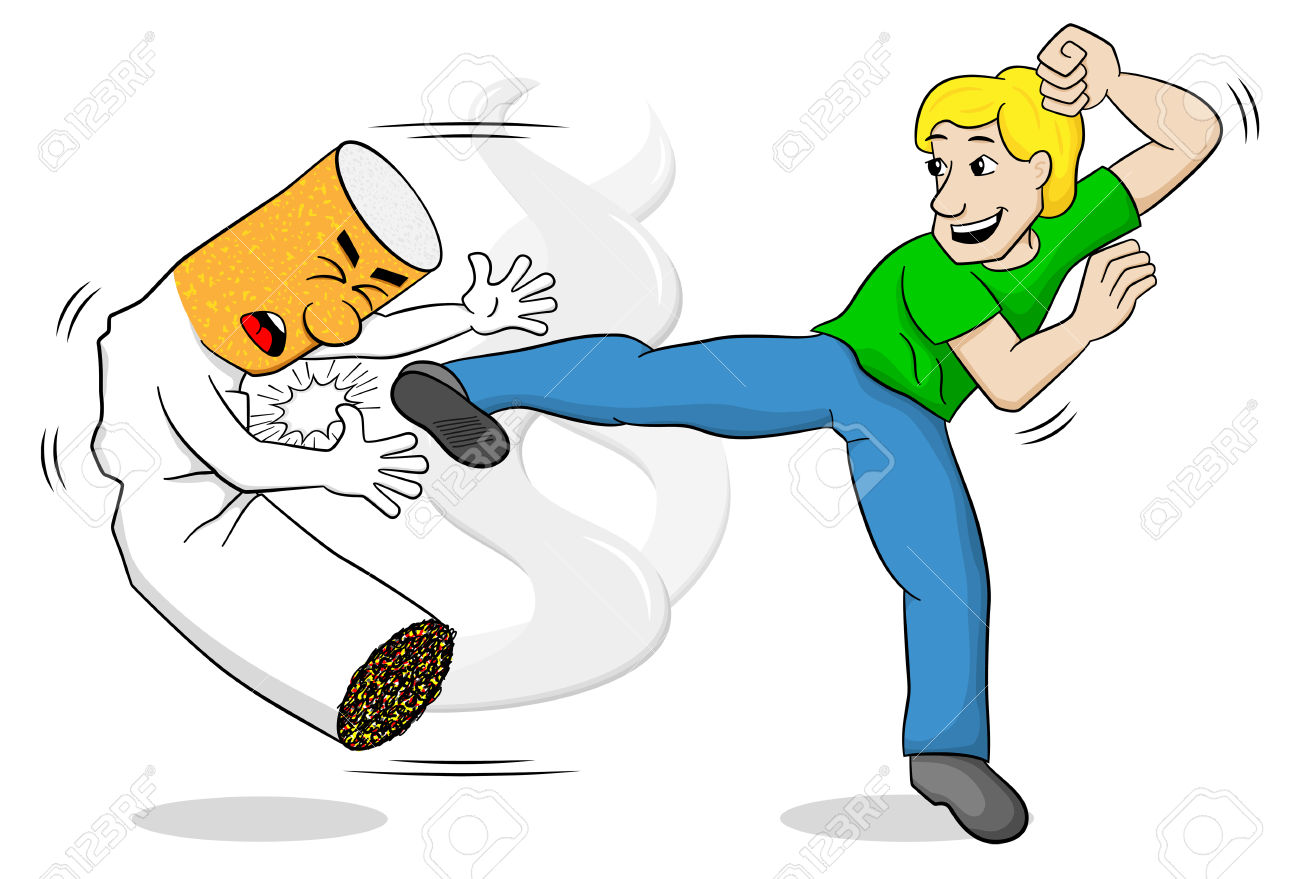 Y eso permite que llegue        el cambio climático.
3-CONSECUENCIAS
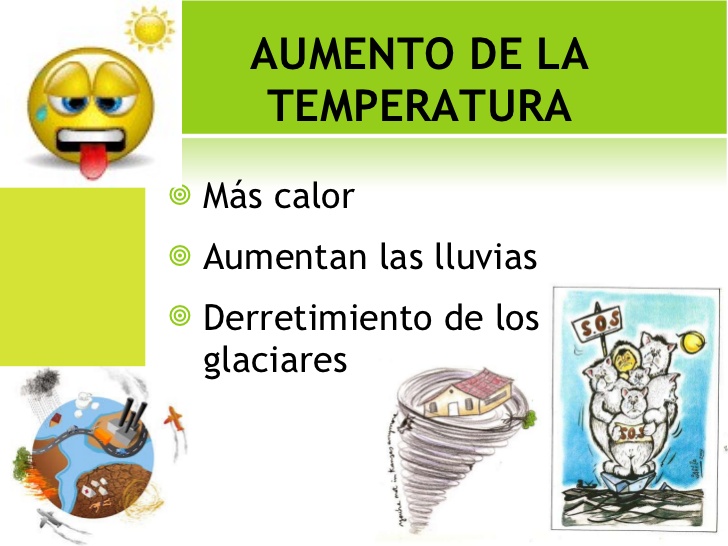 Fusión de los casquetes polares, con el consecuente aumento del nivel del mar.
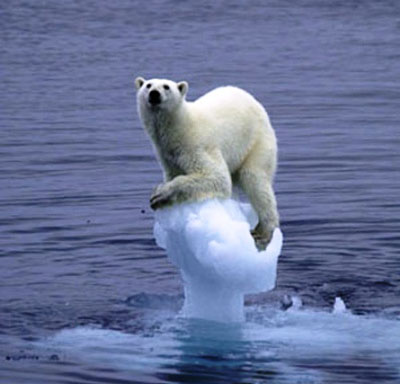 Desaparición de especies de
animales y plantas.
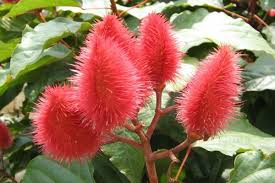 Huracanes, desbordamientos de ríos…
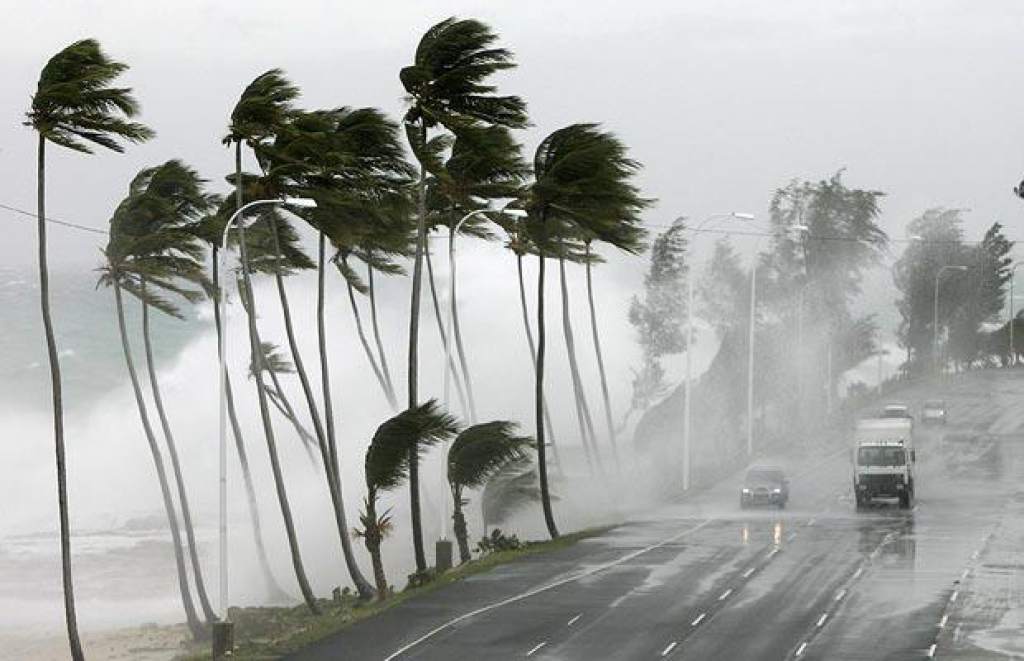 4-MEDIDAS PARA REDUCIR EL CAMBIO CLIMÁTICO
1.Usa bombillas de bajo consumo
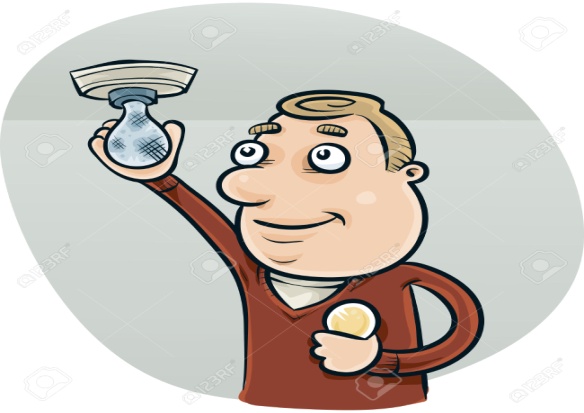 2.Vigila los     electrodomésticos.
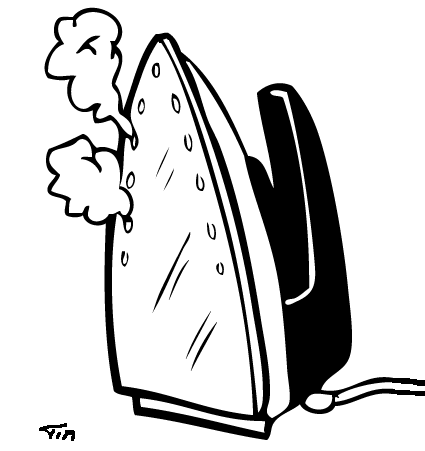 3. Planta un árbol.
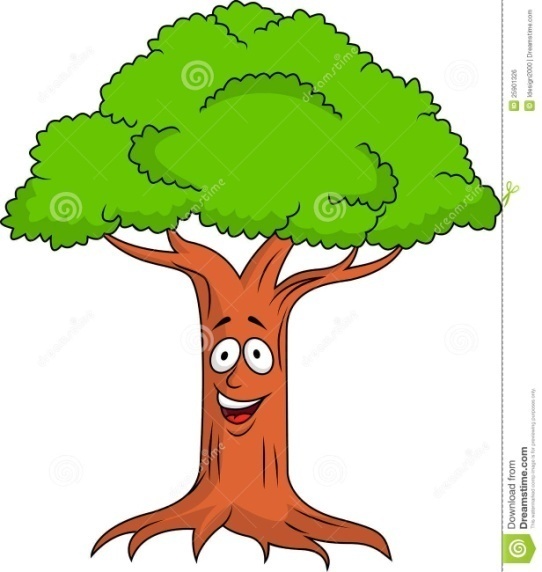 5-OPINIÓN
Mi opinión
Yo creo que merece la pena cuidar el medioambiente reciclando y siendo pequeños ecologistas.
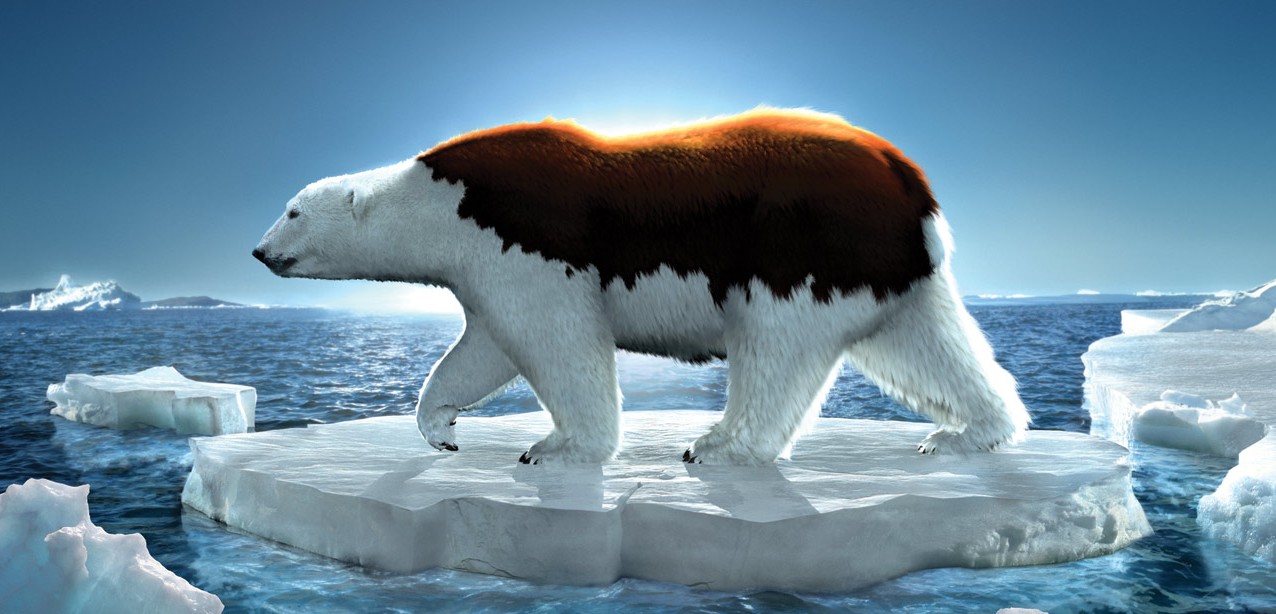 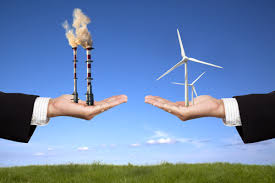 ADIÓS COMPAÑEROS
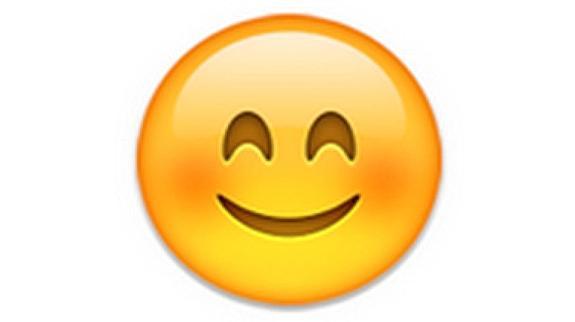 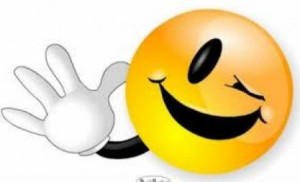